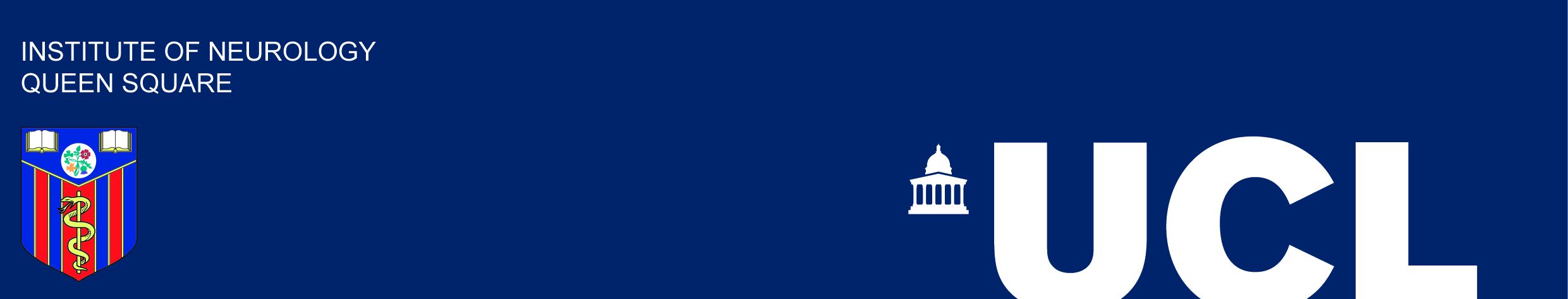 University College London 
Queen Square Institute of Neurology
invites you to

Inaugural Lectures by

Professor Alex Leff, PhD, FRCP
Professor of Cognitive Neurology
on
“Bad Language” 
 at
5 pm on Tuesday 27th November 2018
 
followed by
 
Professor Nick Ward, BSc, MD, FRCP (UK)
Professor of Clinical Neurology and Neurorehabilitation
on
“Rehabilitation, Recovery, Repair – 3 R’s of life after stroke”
 
  at
6 pm on Tuesday 27th November 2018

 
Venue:
Clinical Neuroscience Centre
Lecture Theatre at 33, Queen Square
London WC1N 3BG
 


 
A drinks reception will be held immediately following the Lectures
RSVP to S.Jayasuriya@ucl.ac.uk by 14 November